Please click on the “slide show” tab on the top bar and “From Beginning” tab to start the Activity
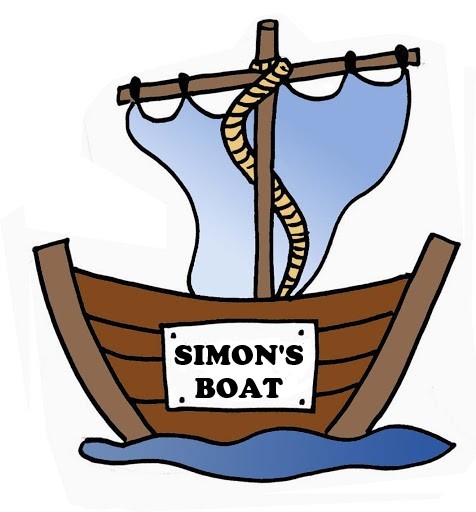 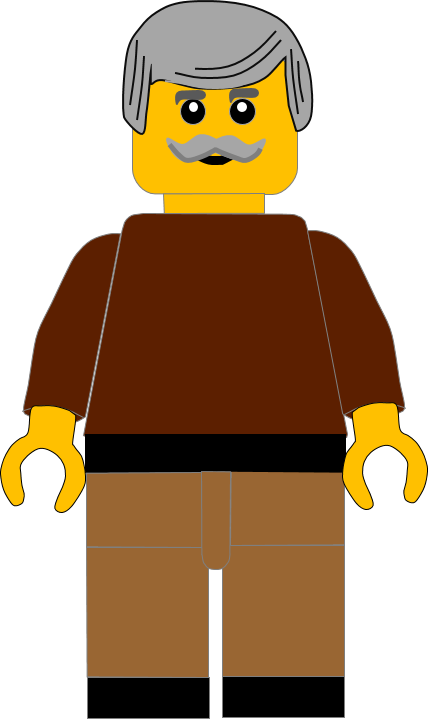 In this activity you  will be given 10 questions about the story of Jesus calling Simon in 
Luke chapter 5 v 1 - 11.

You will be given 3 possible answers to each question and you have to choose the right one.
Click here to start the quiz
Question 1:
Where was Jesus in our story today?
Temple
Sea of Galilee
Desert
Press your answer
Question 1:
Where was Jesus in our story today?
Temple
Sea of Galilee
Desert
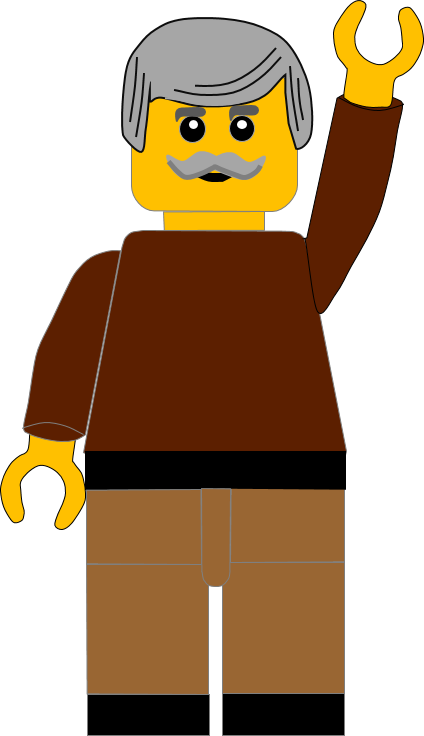 You are right.
Jesus had gone to the SEA of GALILEE. 
Well Done
Click for the next question
Question 2:
What was Jesus doing by the Sea of Galilee?
He was teaching
He was 
fishing
He was 
praying
Press your answer
Question 2:
What was Jesus doing by the Sea of Galilee?
He was teaching
He was 
fishing
He was 
praying
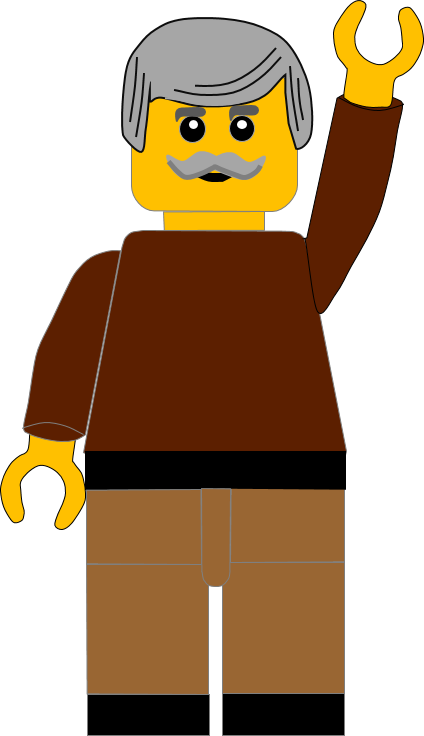 You are correct.
Jesus was TEACHING the crowd who followed Him.
Well Done
Click for the next question
Question 3:
Why did Jesus get into the fishing boat?
The crowd were pressing Him.
He wanted to go for a boat ride.
He wanted to be a fisherman.
Press your answer
Question 3:
Why did Jesus get into the fishing boat?
The crowd were pressing Him.
He wanted to go for a boat ride.
He wanted to be a fisherman.
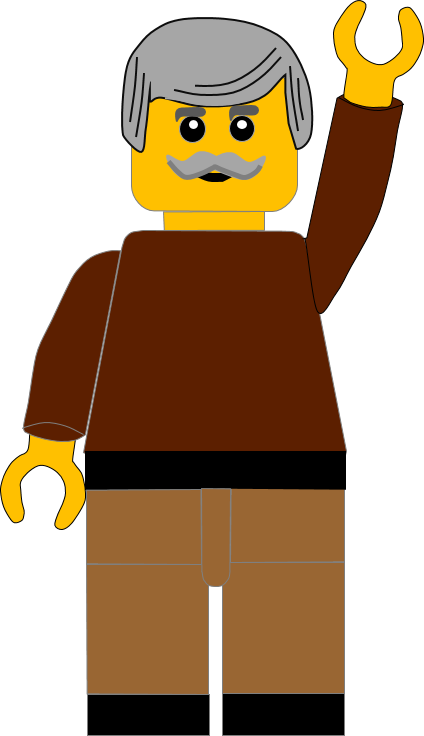 Fantastic answer.
The crowd was so big they were PRESSING Him .
Well Done
Click for the next question
Question 4:
Who did the boat belong to?
Samuel
Simon
Samson
Press your answer
Question 4:
Who did the boat belong to?
Samuel
Simon
Samson
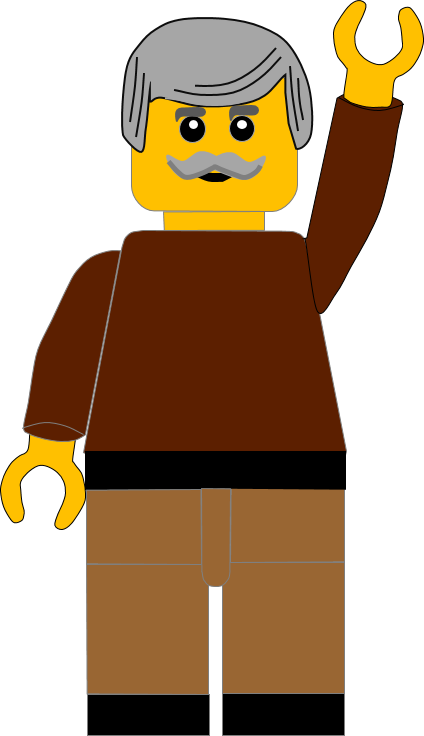 Great answer.
The boat belonged to SIMON.
Well Done
Click for the next question
Question 5:
When he was finished teaching the crowd, where did Jesus tell Peter to take the boat?
Onto the beach
To the repair shop
Into deep water
Press your answer
Question 5:
When he was finished teaching the crowd, where did Jesus tell Peter to take the boat?
Onto the beach
To the repair shop
Into deep water
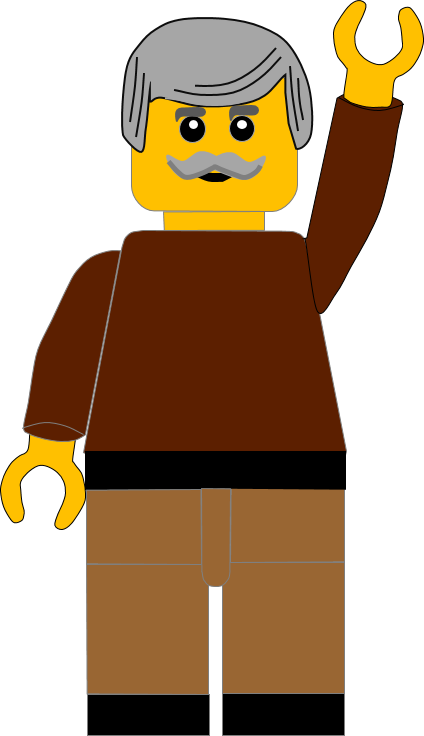 You are correct.
Jesus told Simon to take the boat into DEEP WATER.
 Well Done
Click for the next question
Question 6:
What did Simon do when Jesus told Him to fish in deep water?
Stayed on the beach.
Obeyed Him.
Asked Jesus to get out.
Press your answer
Question 6:
What did Simon do when Jesus told Him to fish in deep water?
Stayed on the beach.
Obeyed Him.
Asked Jesus to get out.
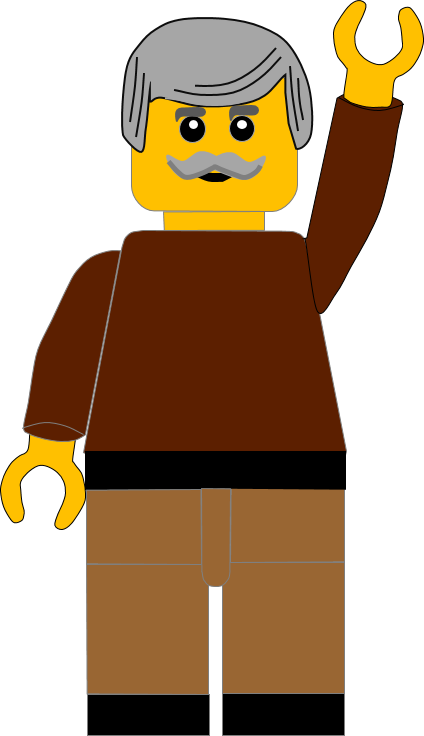 You are right.
Peter OBEYED Jesus and did what he told him to do. 
Well Done
Click for the next question
Question 7:
What happened when Simon obeyed Jesus?
They had empty nets.
A storm blew the boat away.
He caught many fish.
Press your answer
Question 7:
What happened when Simon obeyed Jesus?
They had empty nets.
A storm blew the boat away.
He caught many fish.
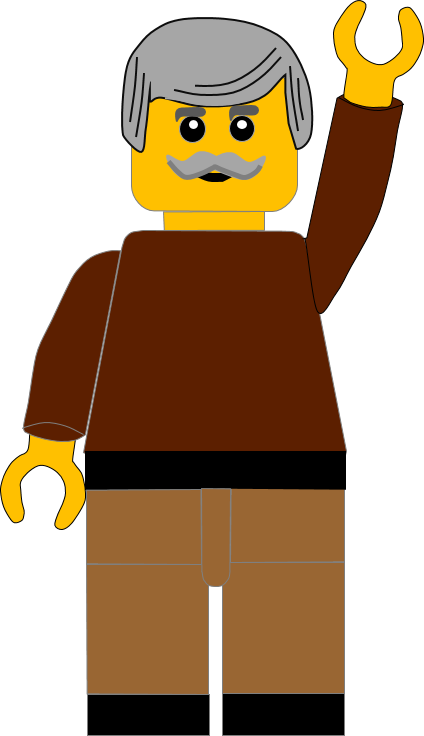 Spot on answer.
Simon CAUGHT SO MANY FISH that his nets began to break .
Well Done
Click for the next question
Question 8:
How did the fishermen feel when they saw all the fish?
Very pleased
Confused
Amazed
Press your answer
Question 8:
How did the fishermen feel when they saw all the fish?
Very pleased
Confused
Amazed
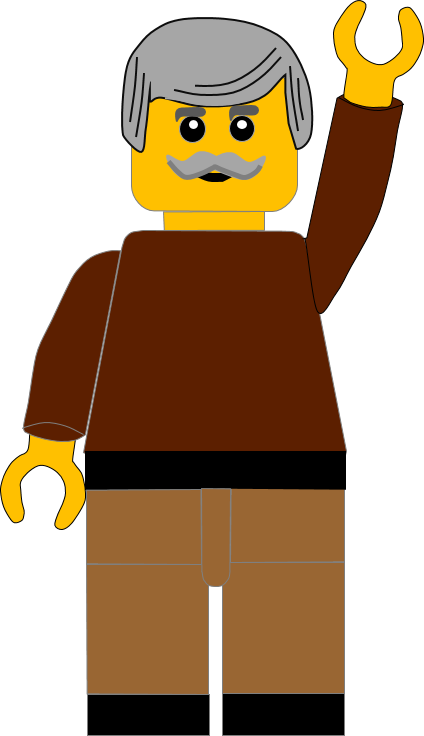 Great answer.
The fishermen were all AMAZED when they saw how many fish they had caught.
Well Done.
Click for the next question
Question 9:
Simon bowed down to Jesus and said he was what type of man?
Sinful man
Happy man
Thankful man
Press your answer
Question 9:
Simon bowed down to Jesus and said he was what type of man?
Sinful man
Happy man
Thankful man
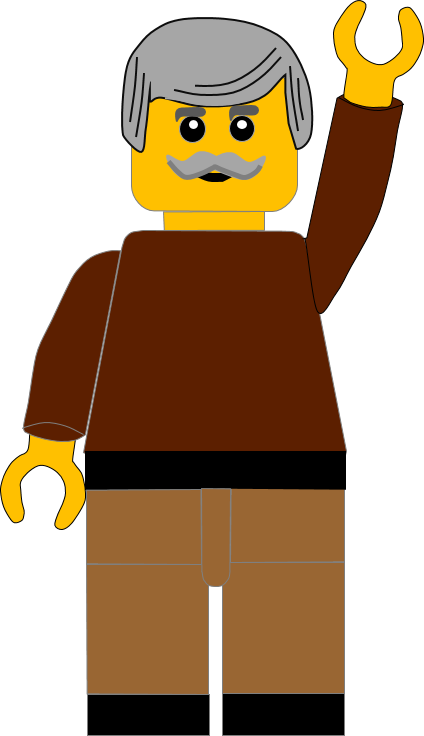 Fantastic answer.
Simon told Jesus he was a SINFUL MAN, because he knew only God could do miracles. 
Well Done
Click for the next question
Question 10:
What did Jesus tell Simon not to be?
Unhappy
Afraid
Sad
Press your answer
Question 10:
What did Jesus tell Simon not to be?
Unhappy
Afraid
Sad
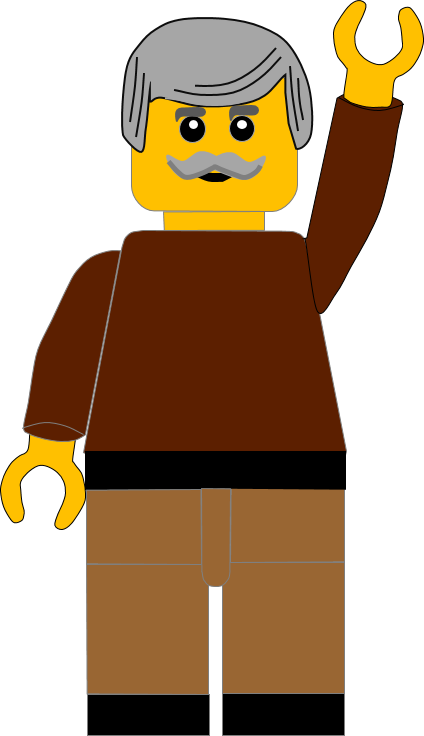 That’s the right answer.
Jesus told him not to be AFRAID because he was going to serve God by catching men.
Well Done
Click for the next question
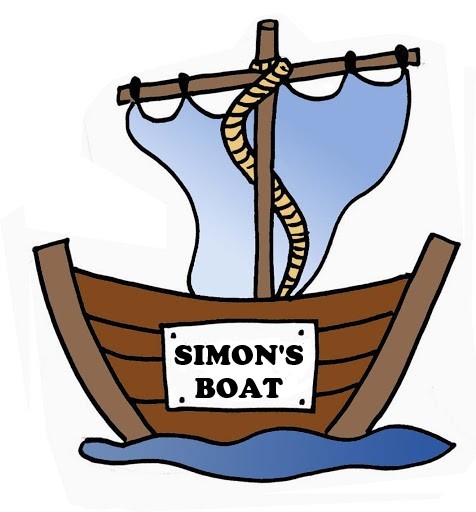 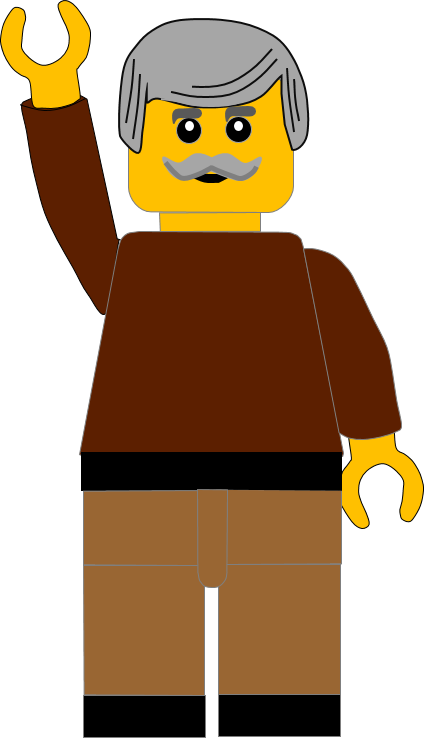 Well done for finishing the quiz.

I’ll have another one for you next week.

See you next time
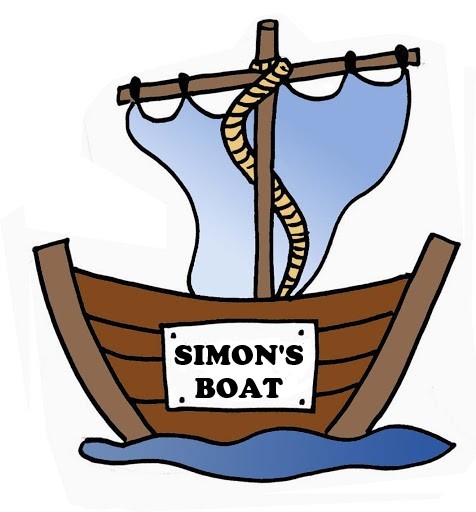 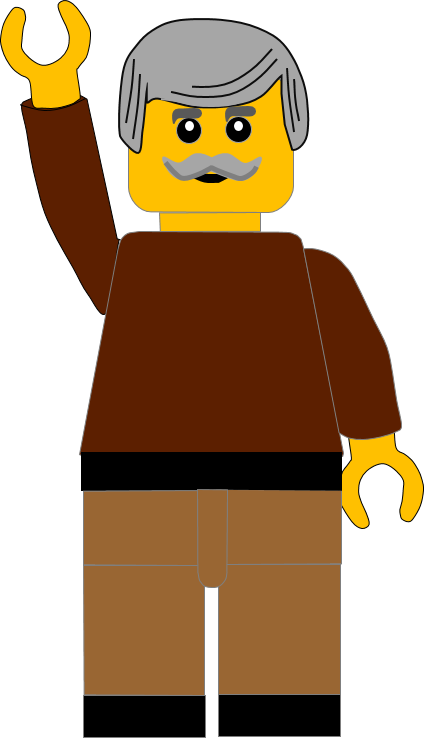 Whoops!

That’s not quite right.

Try again.
Click to return to the quiz